SQL Playbook
Play so that you may be serious
Anacharsis
SQL Queries
SQL’s capability is often underestimated because students do not get exposure to a wide variety of simple and complex queries
Lacroix and Pirotte’s test set of 66 queries
Data model
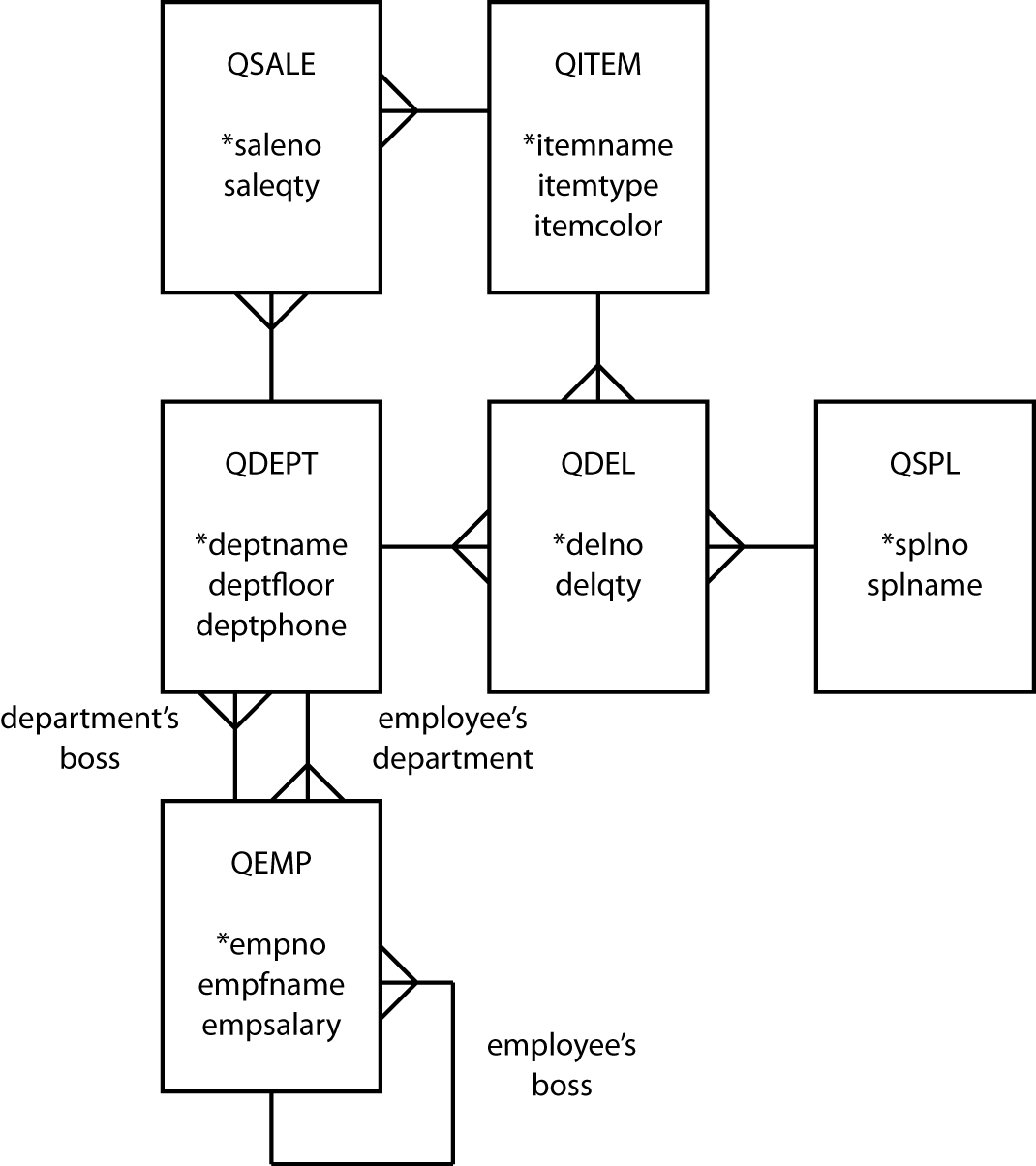 Relational tables